Математический центр в подготовительной к школе группе
МБДОУ «Детский сад № 11» г. Алапаевск
Подготовила: воспитатель Рощектаева 
Ольга Мечисловасовна
«Кто с детских лет занимается математикой, тот развивает внимание, тренирует свой мозг, свою волю, воспитывает настойчивость и упорство в достижении цели ». (А. Маркушевич)
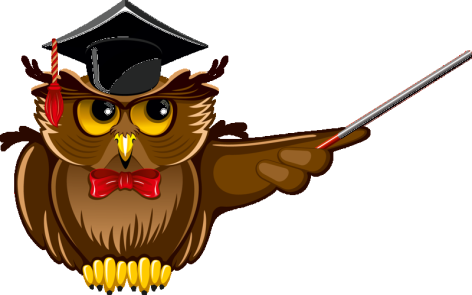 «Маленькие логики»
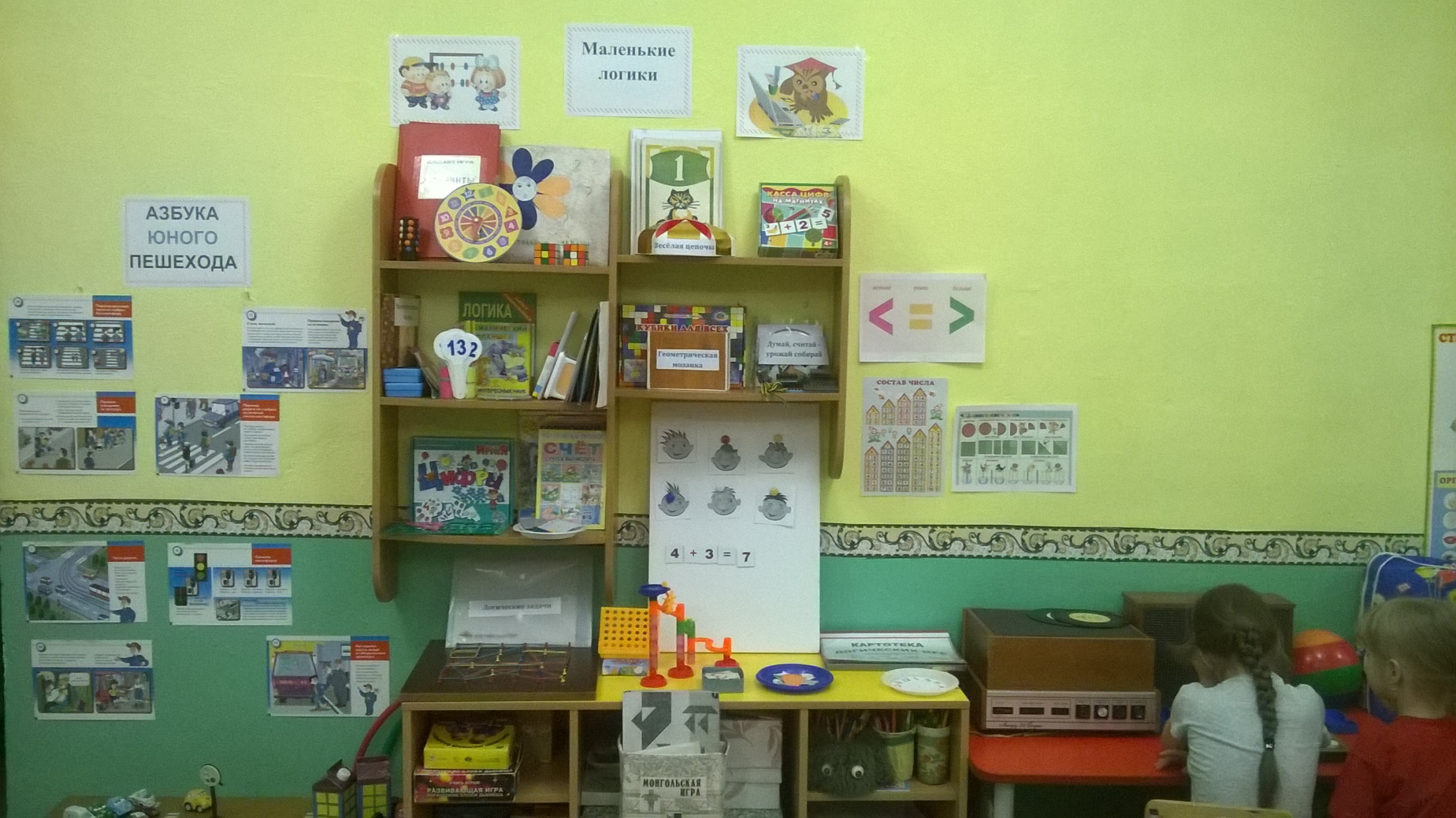 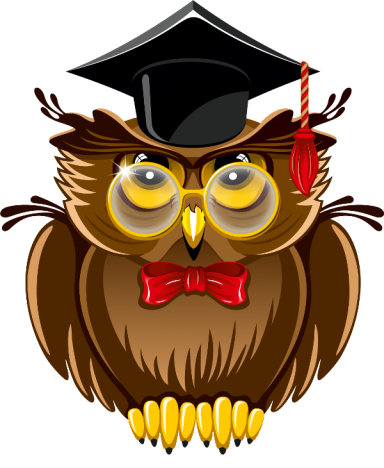 Цели:
 Создать условия для эффективного использования логико-математических игр как эффективного средства подготовки детей к школе.
 Способствовать развитию 
познавательной активности детей.
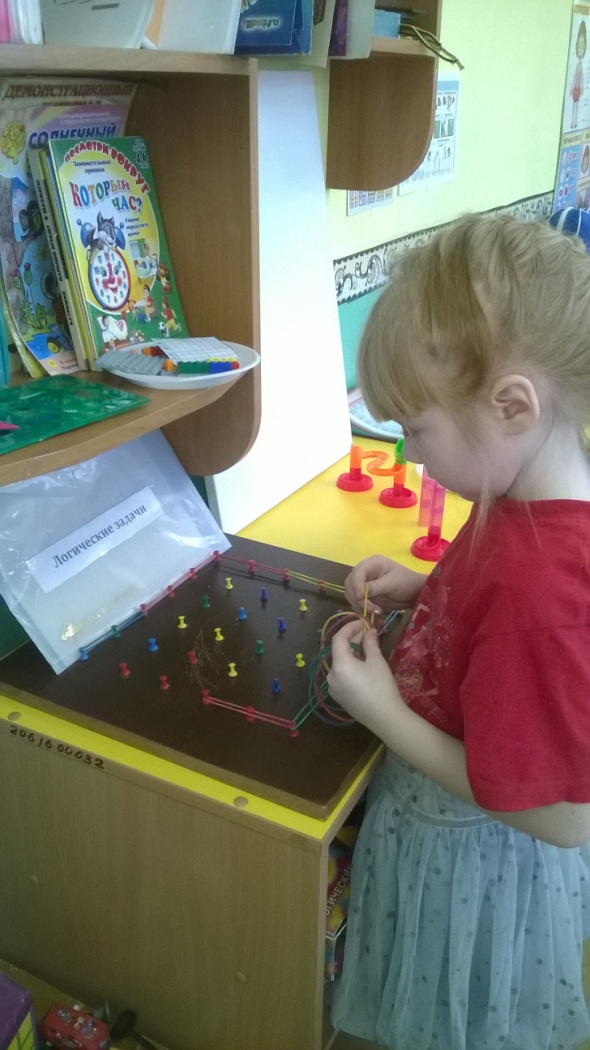 Задачи:- Развивать творческие и интеллектуальные способности детей;- Развивать воображение детей;- Развивать логическое мышление детей;- Повысить уровень знаний детей по развитию элементарных математических представлений;- Развивать умственные способности детей через логико-математические игры.
Игры на развитие 
интеллектуальных способностей.
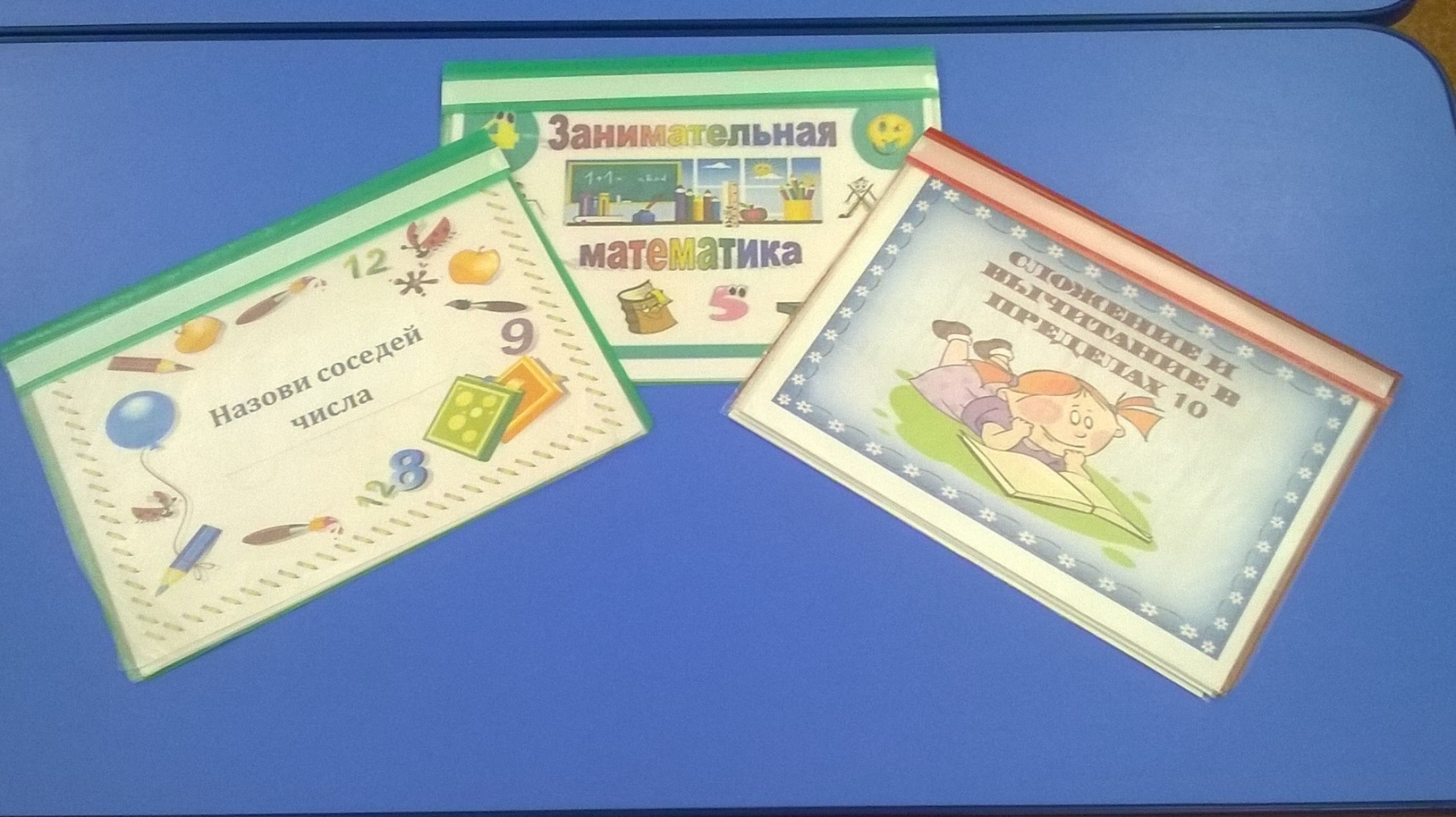 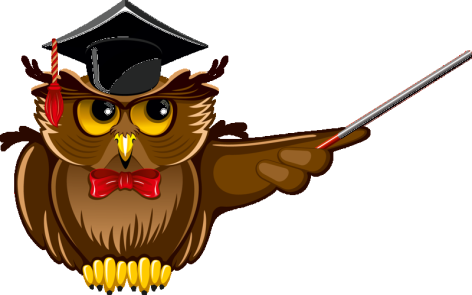 Логические упражнения , выполняемые индивидуально и подгруппой детей.
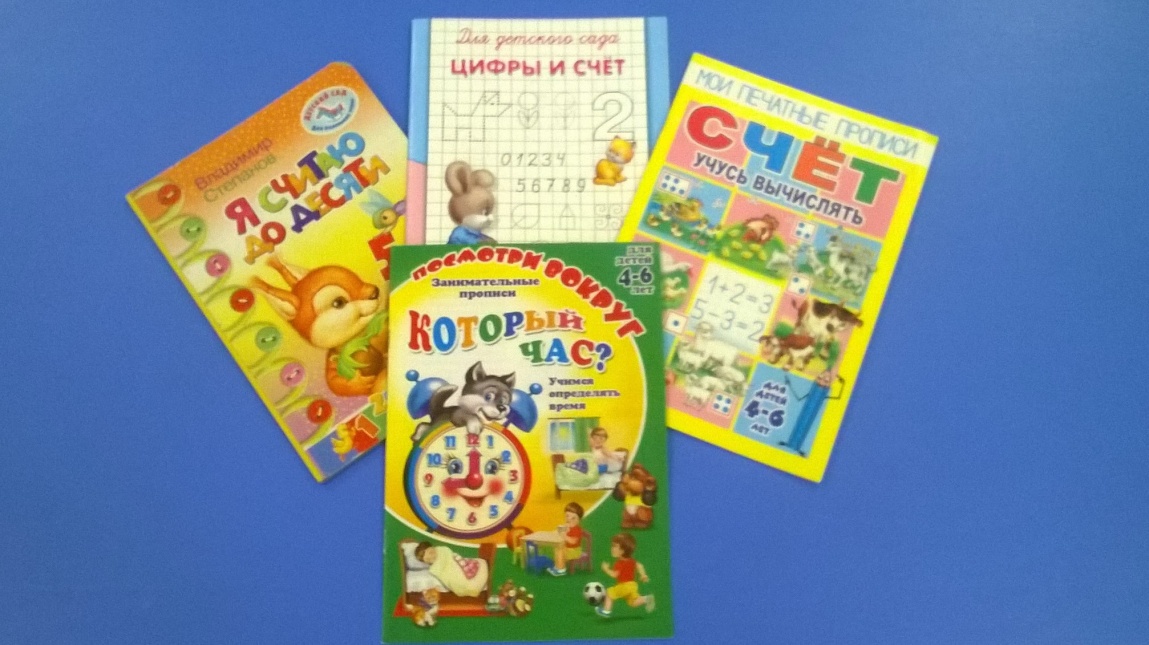 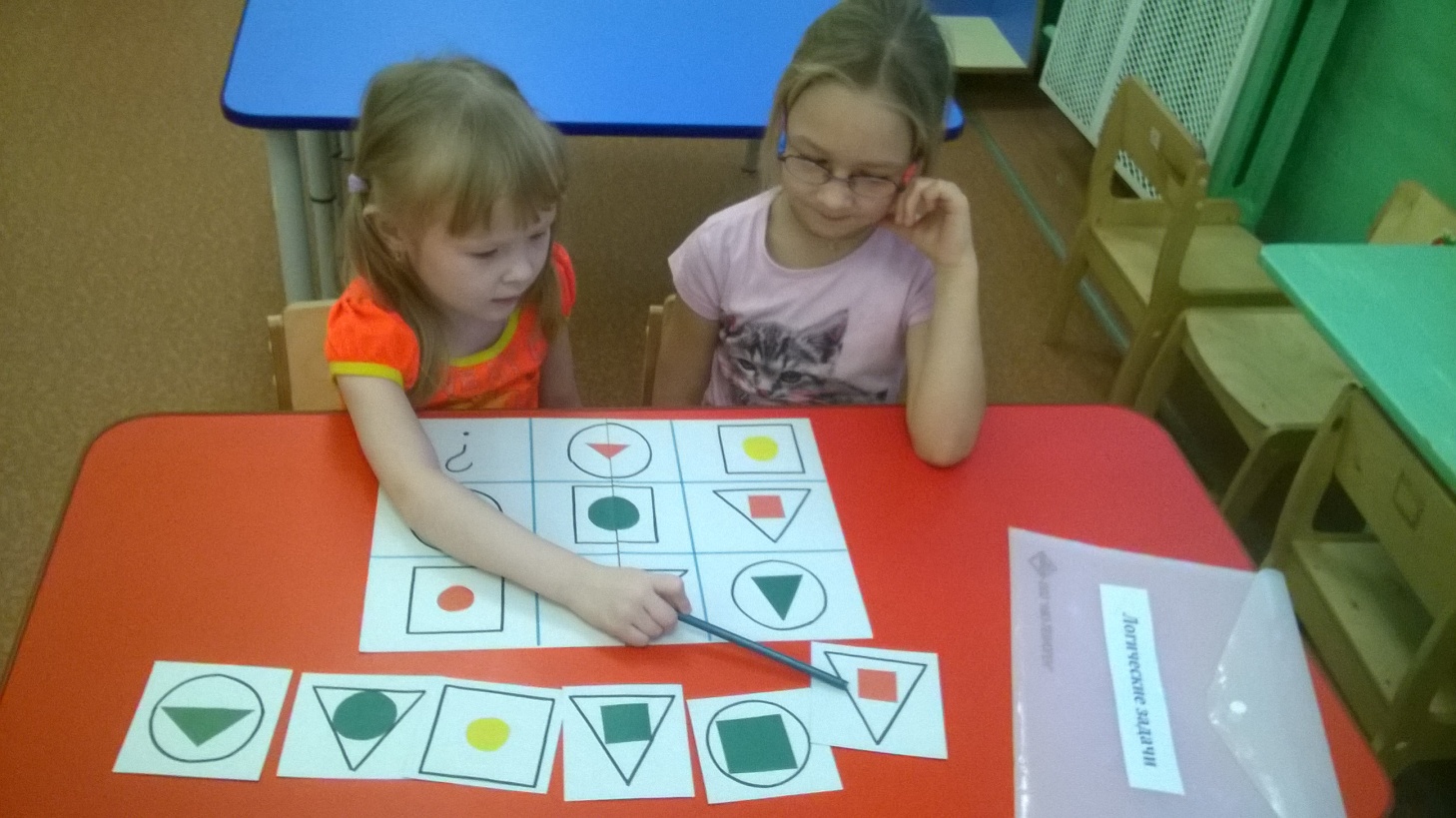 Игры – головоломки: «Танграм», «Монгольская игра», «Колумбово яйцо».
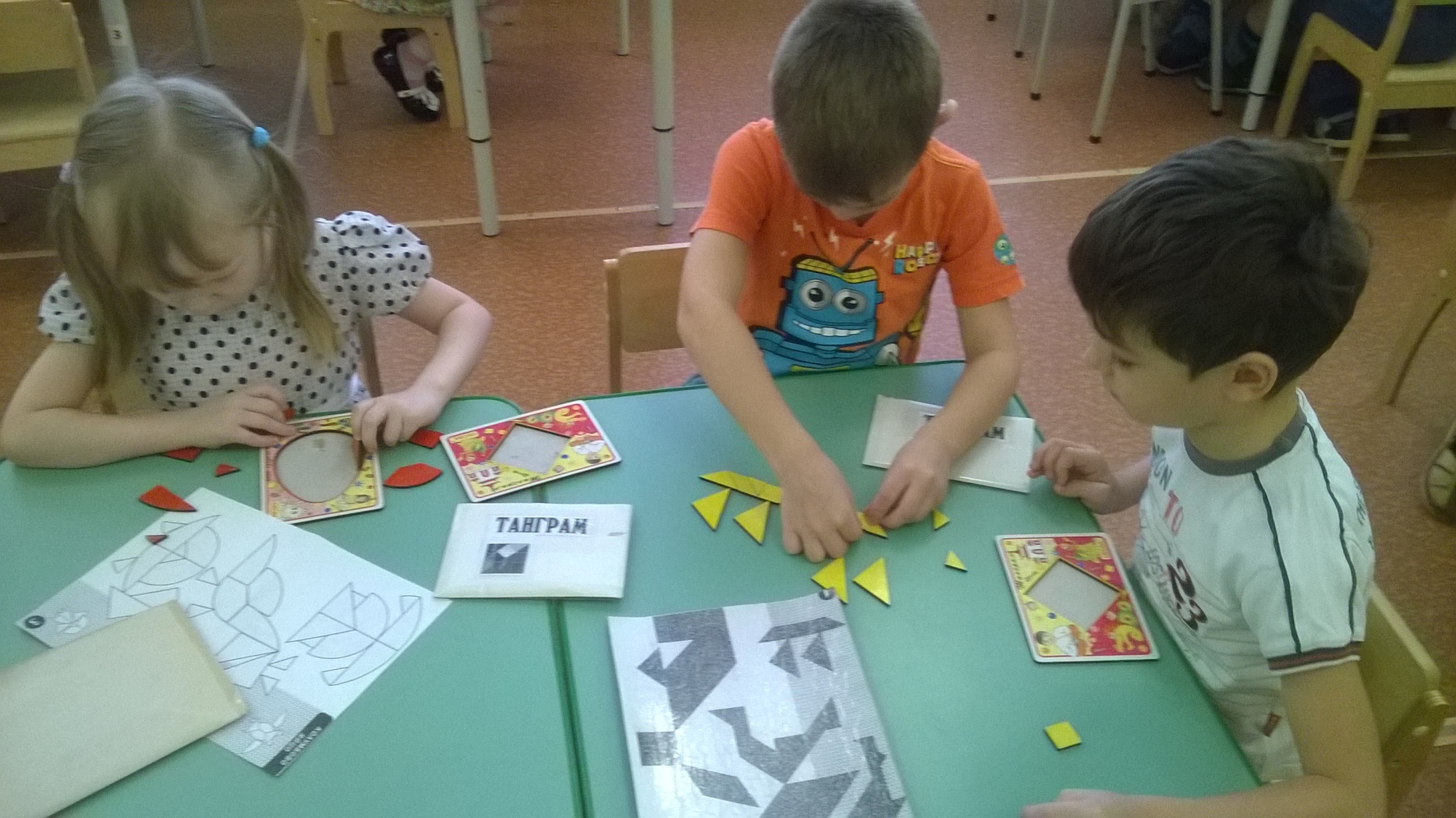 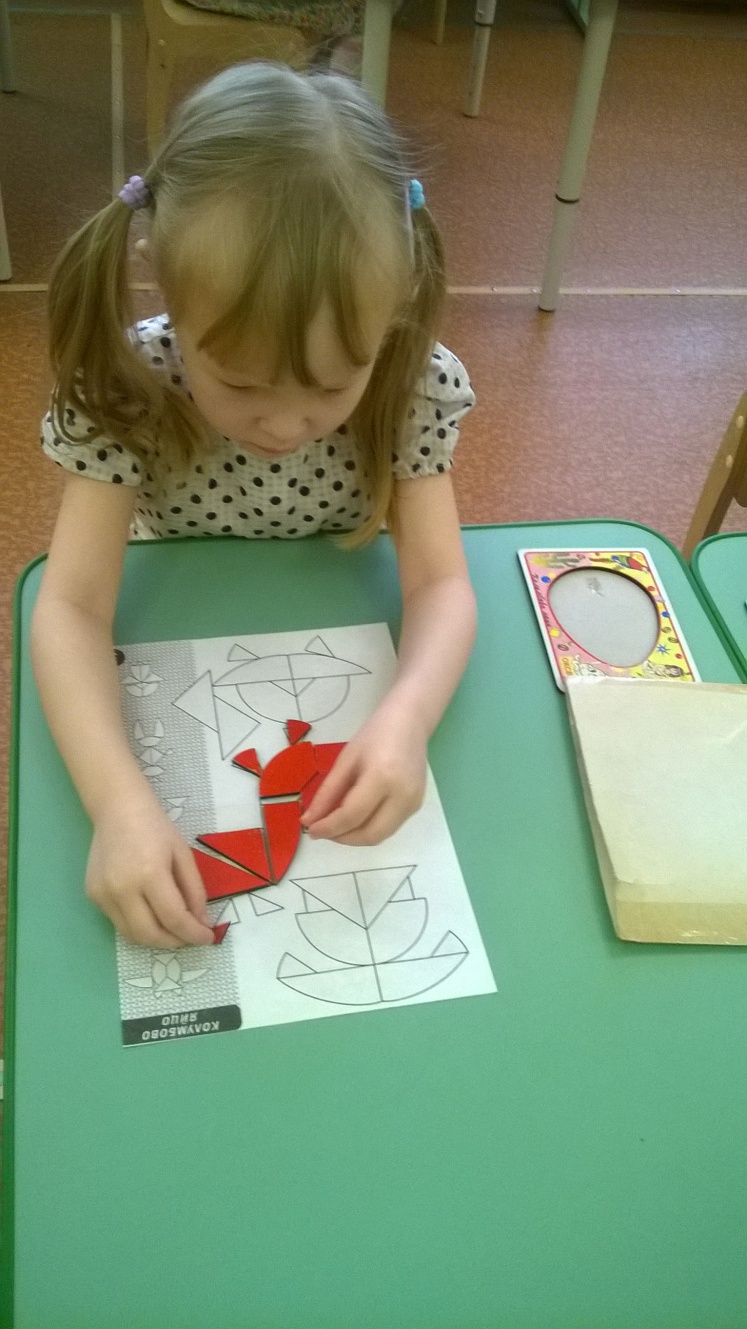 Игры - головоломки
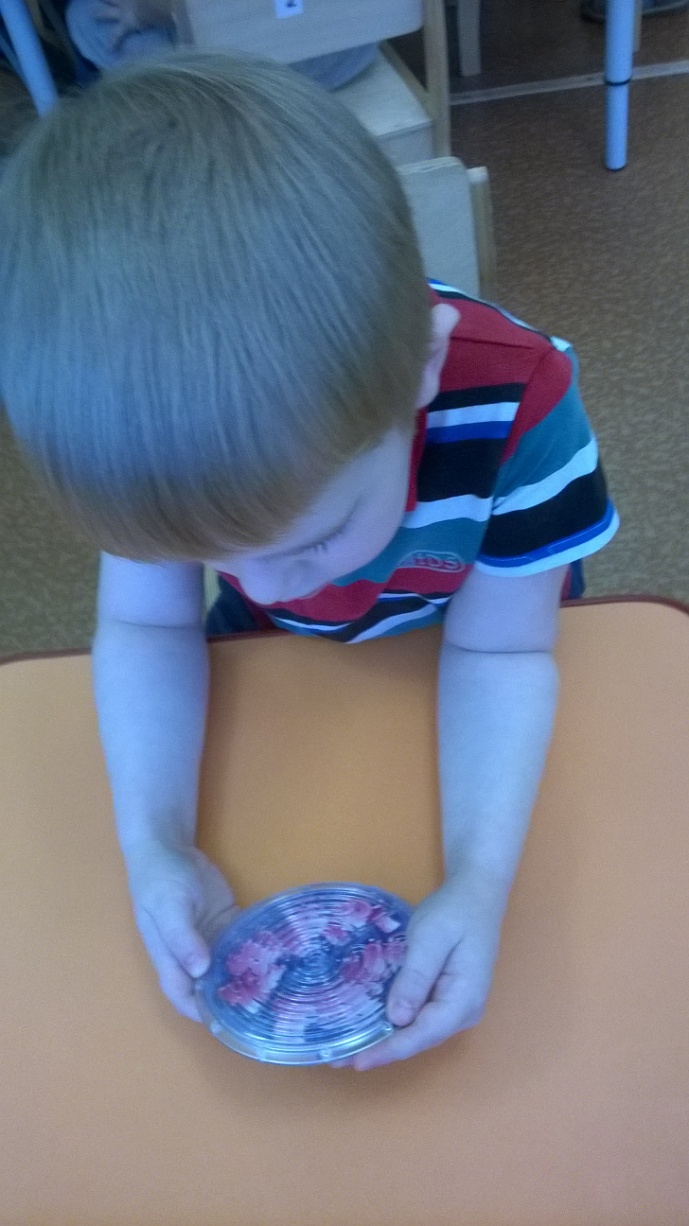 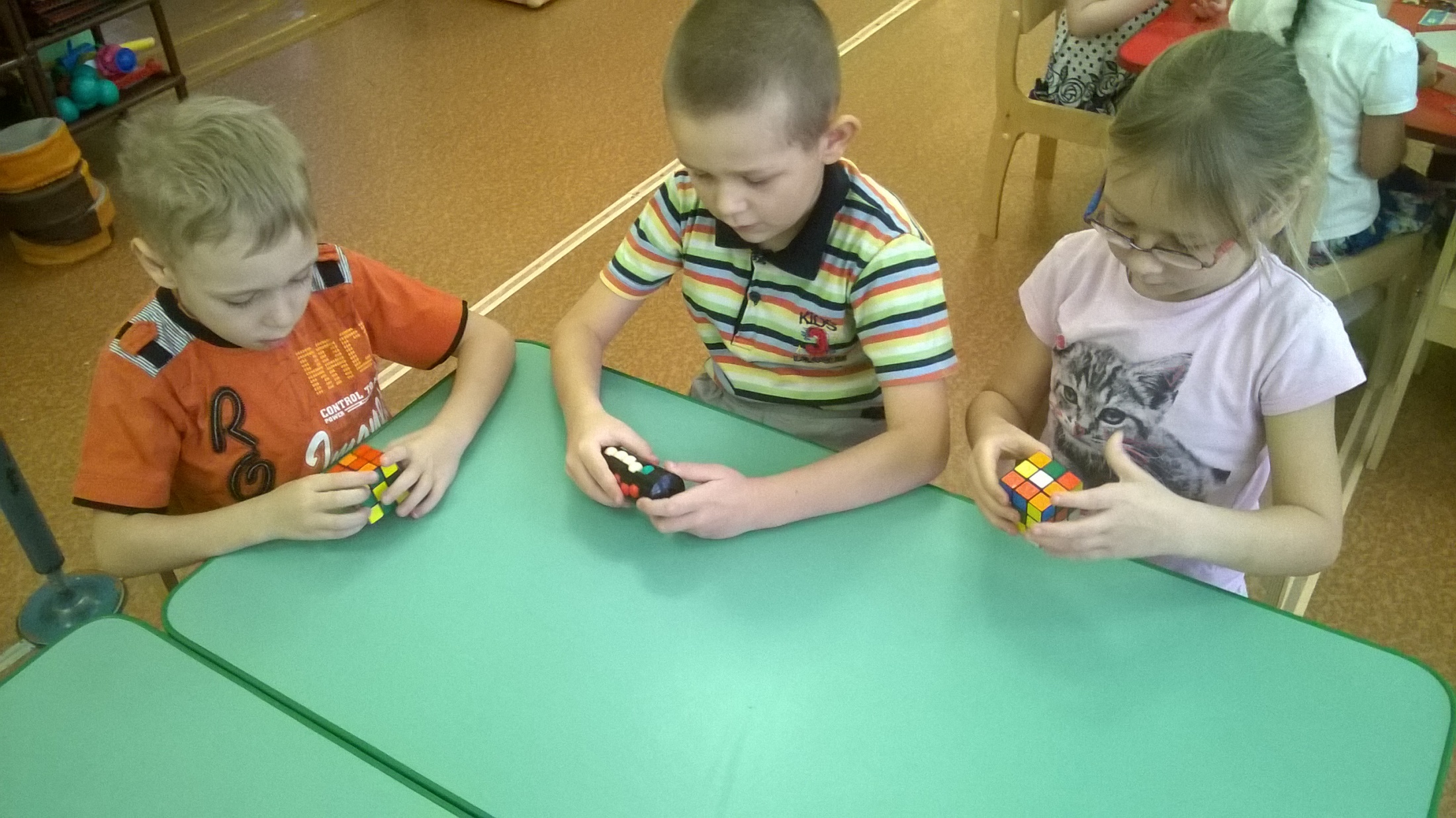 Игры с цветными палочками Кюизенера.
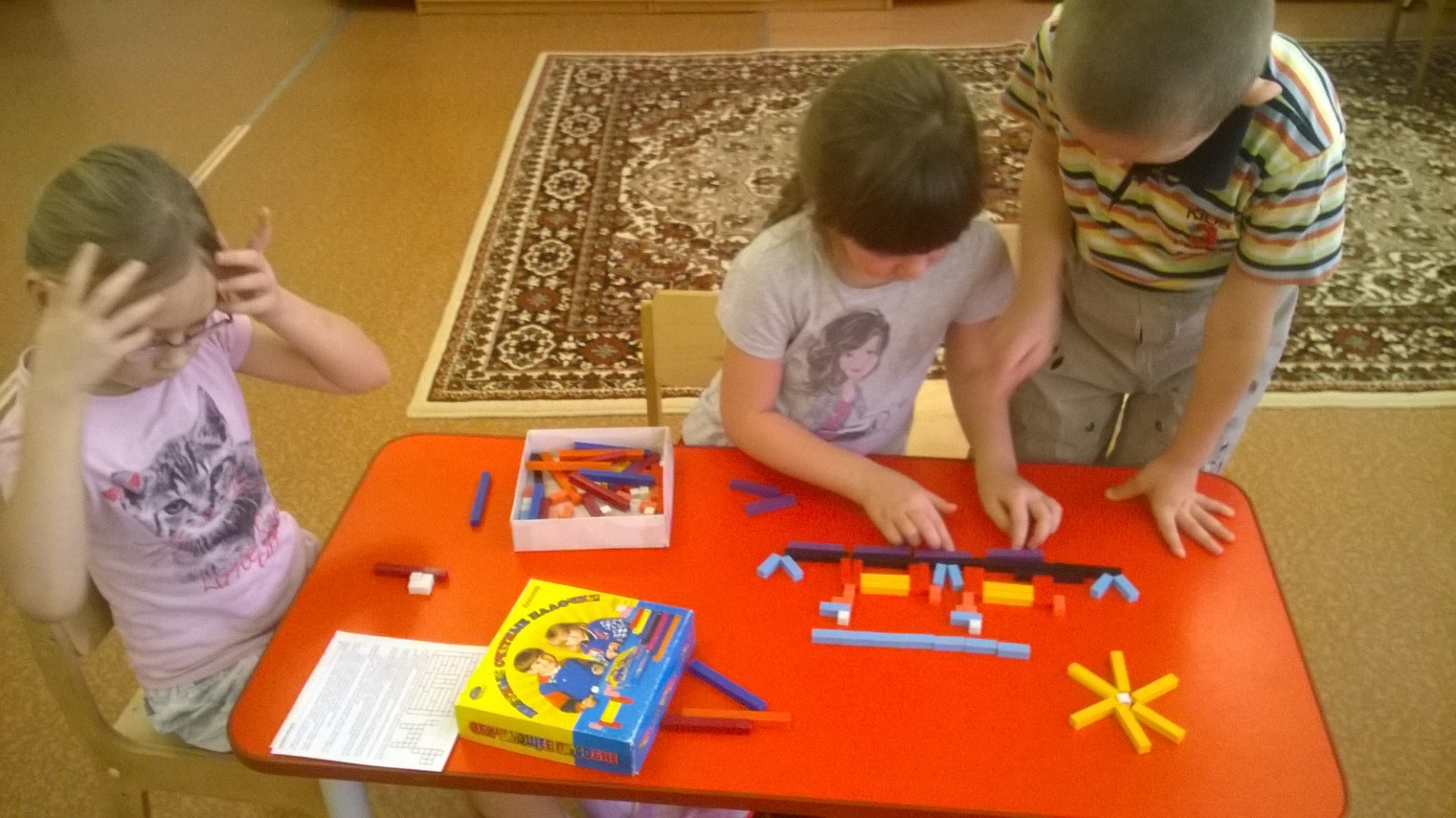 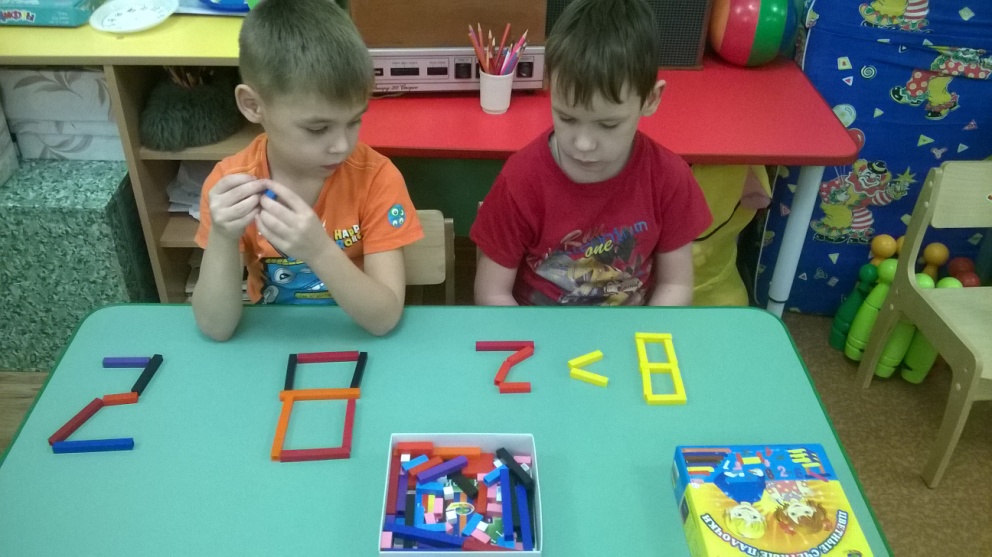 Игры с цифрами
«Умные карточки»
«Веселая цепочка»
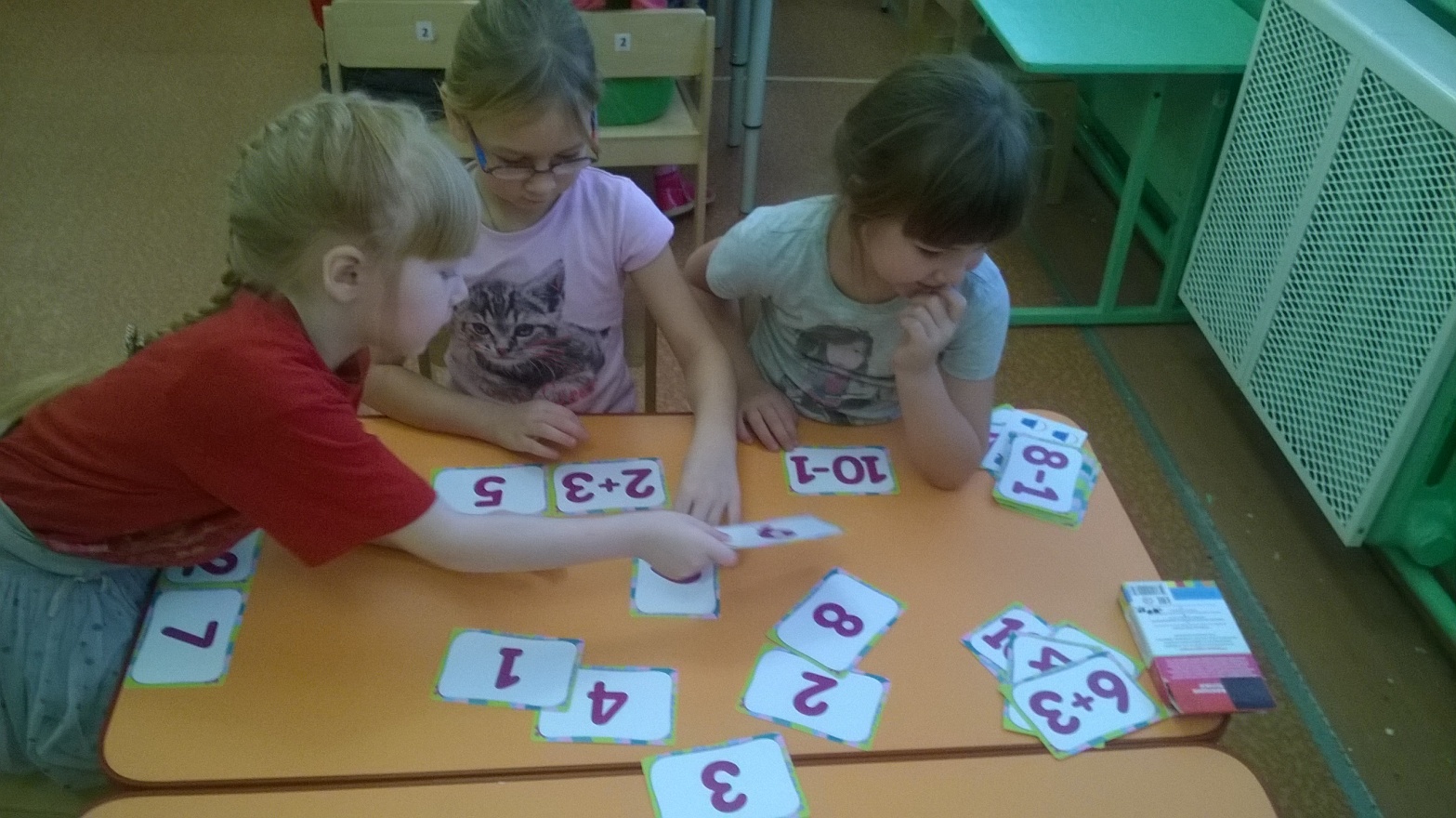 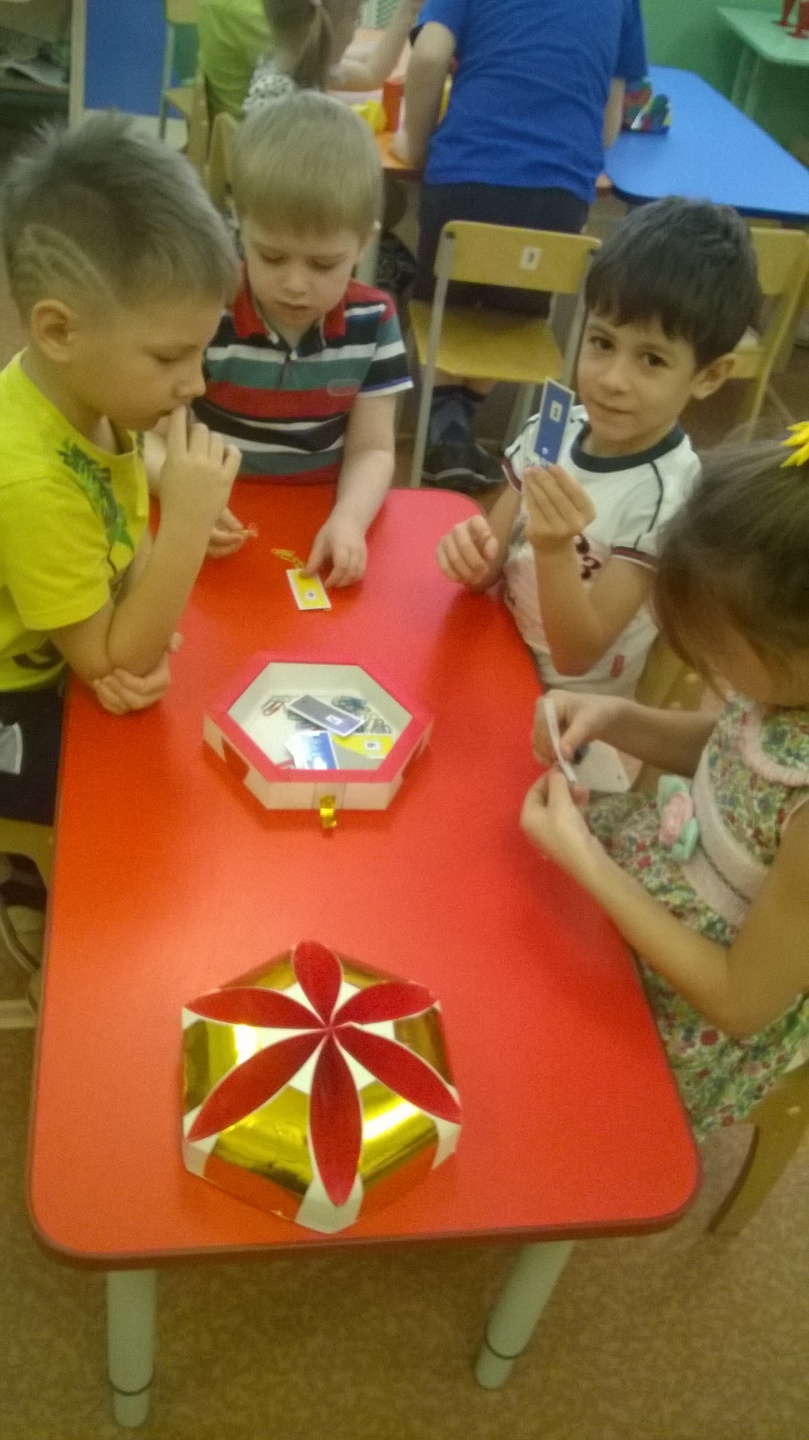 «Рыбалка»
«Цифры»
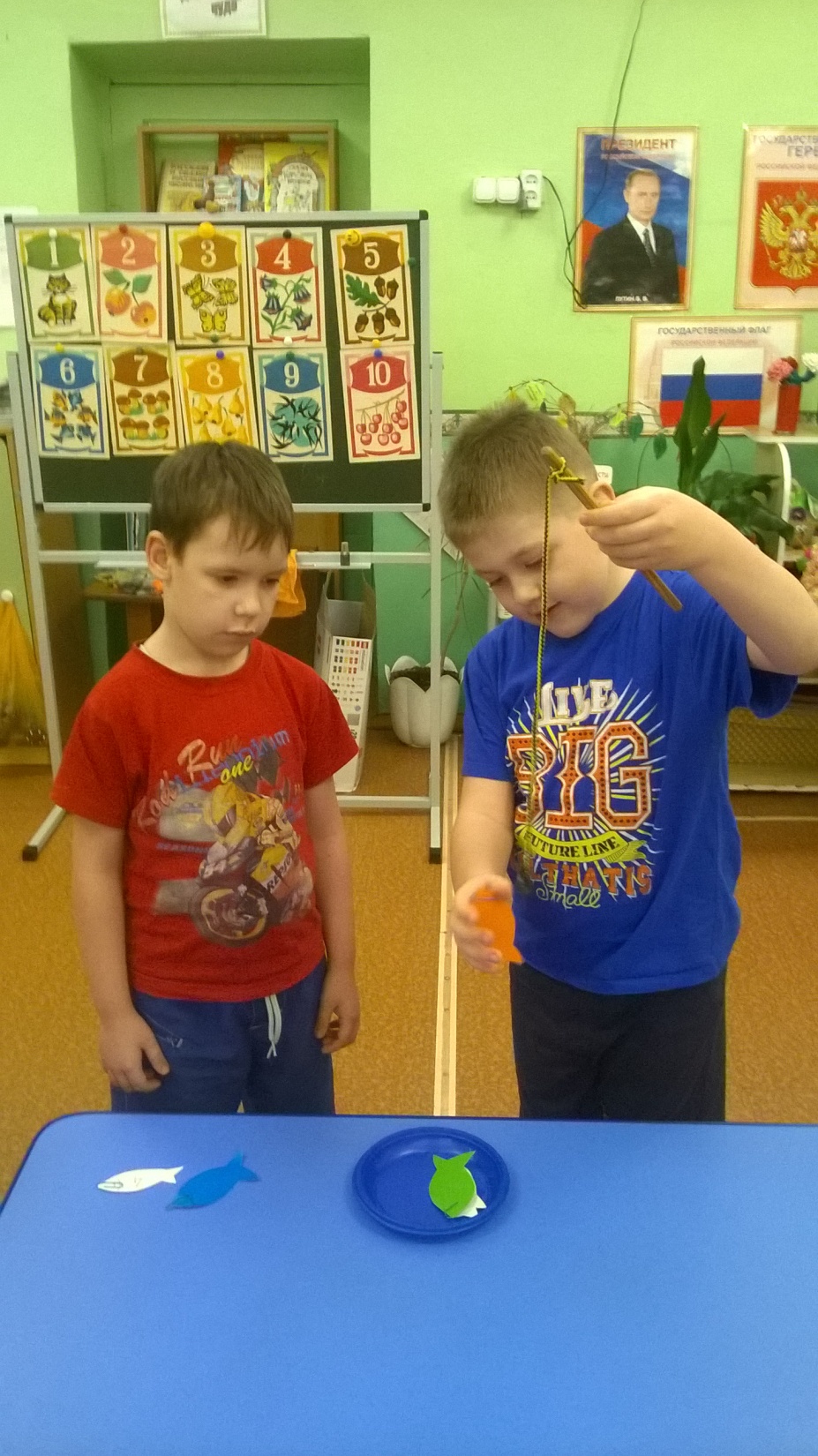 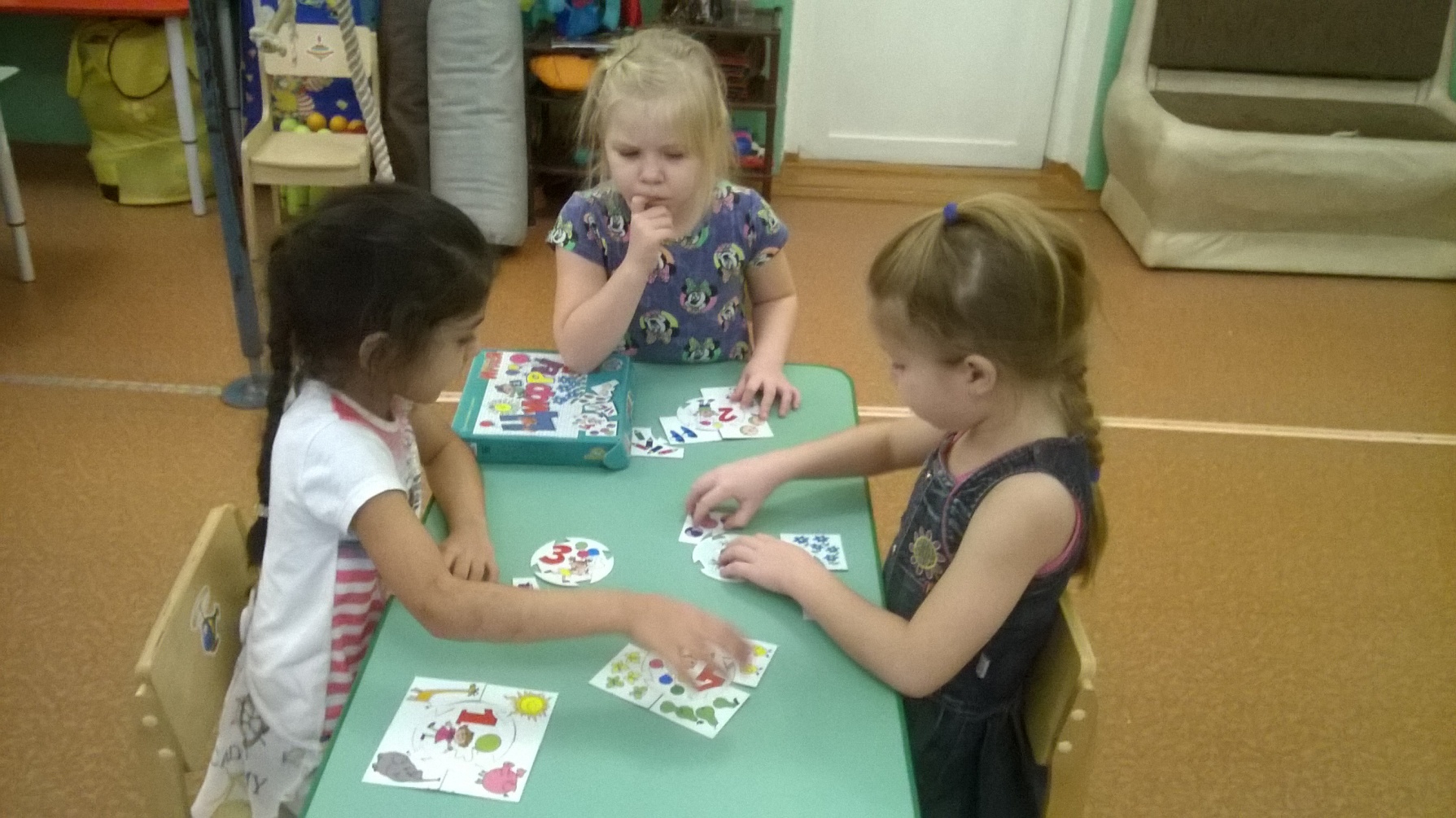 «Думай, считай - урожай собирай»
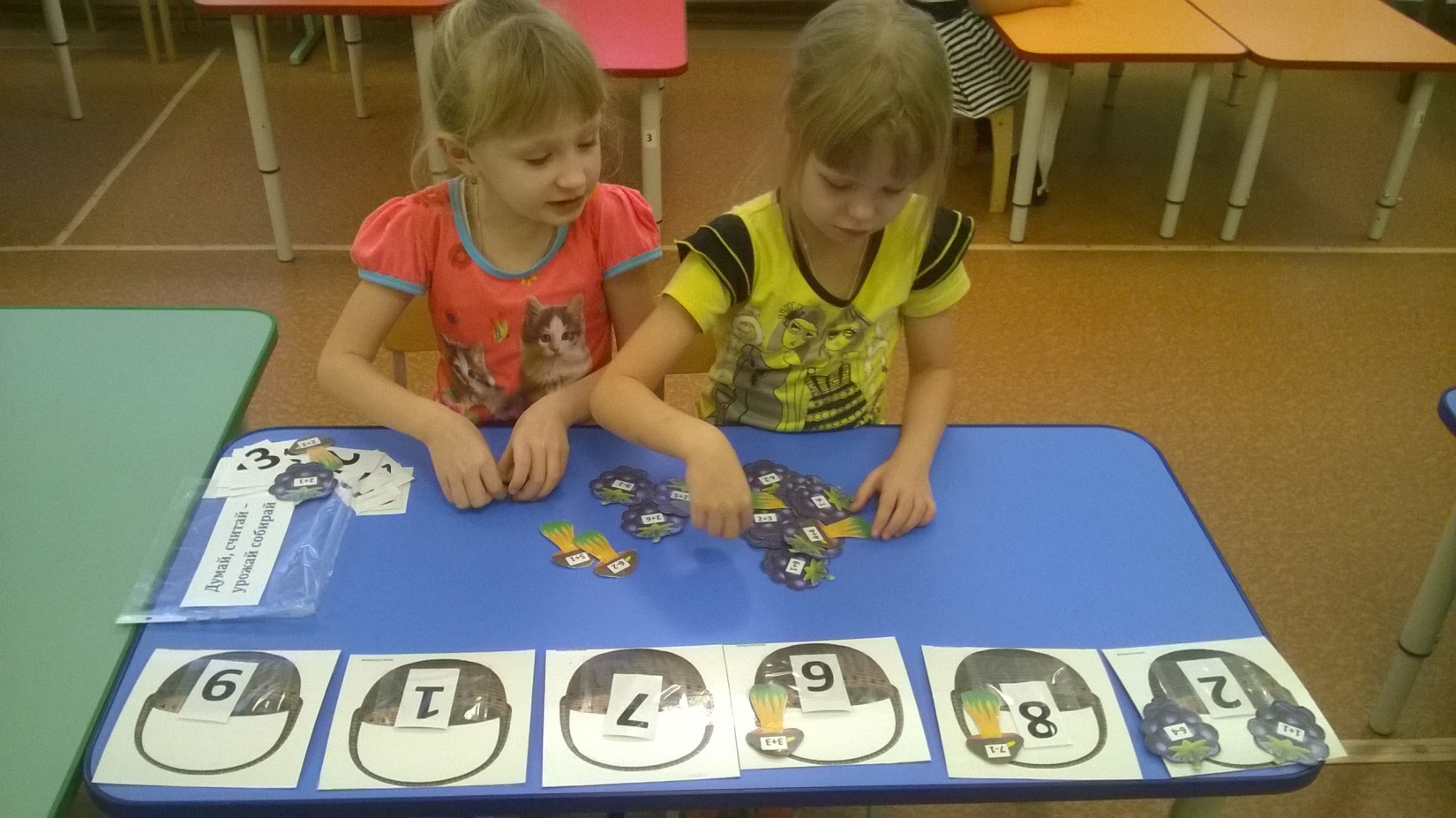 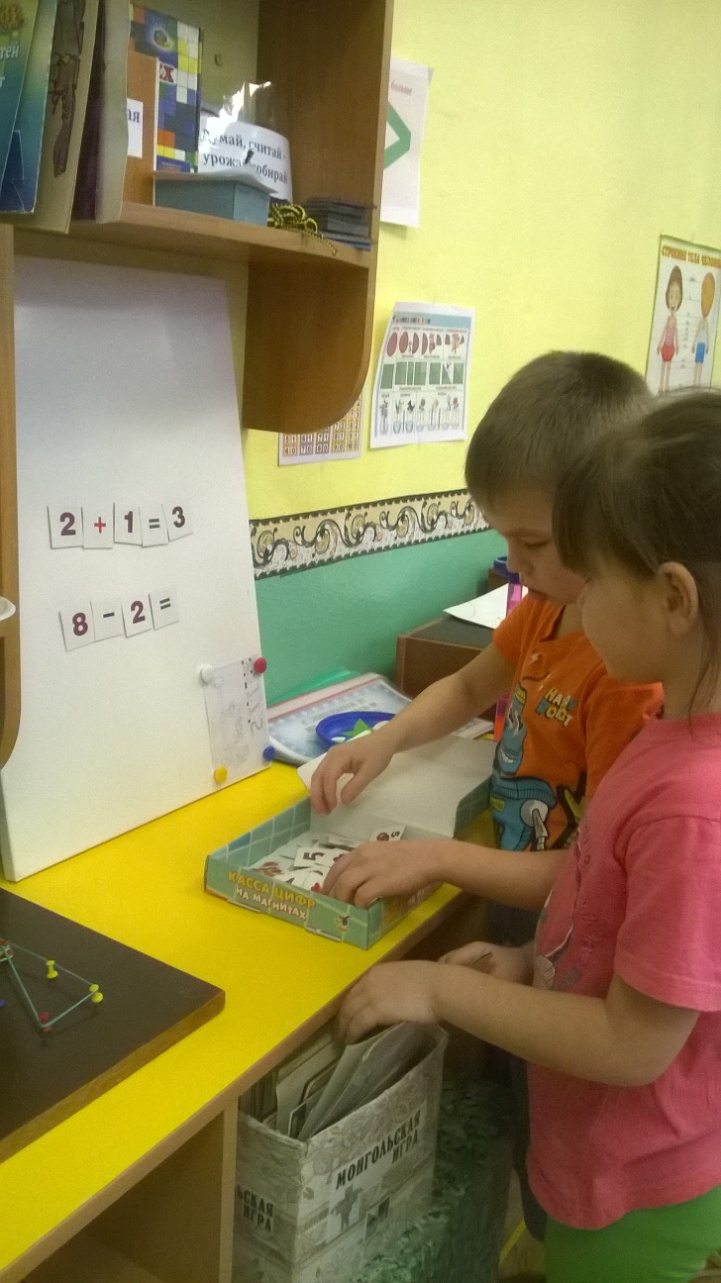 Математические пазлы
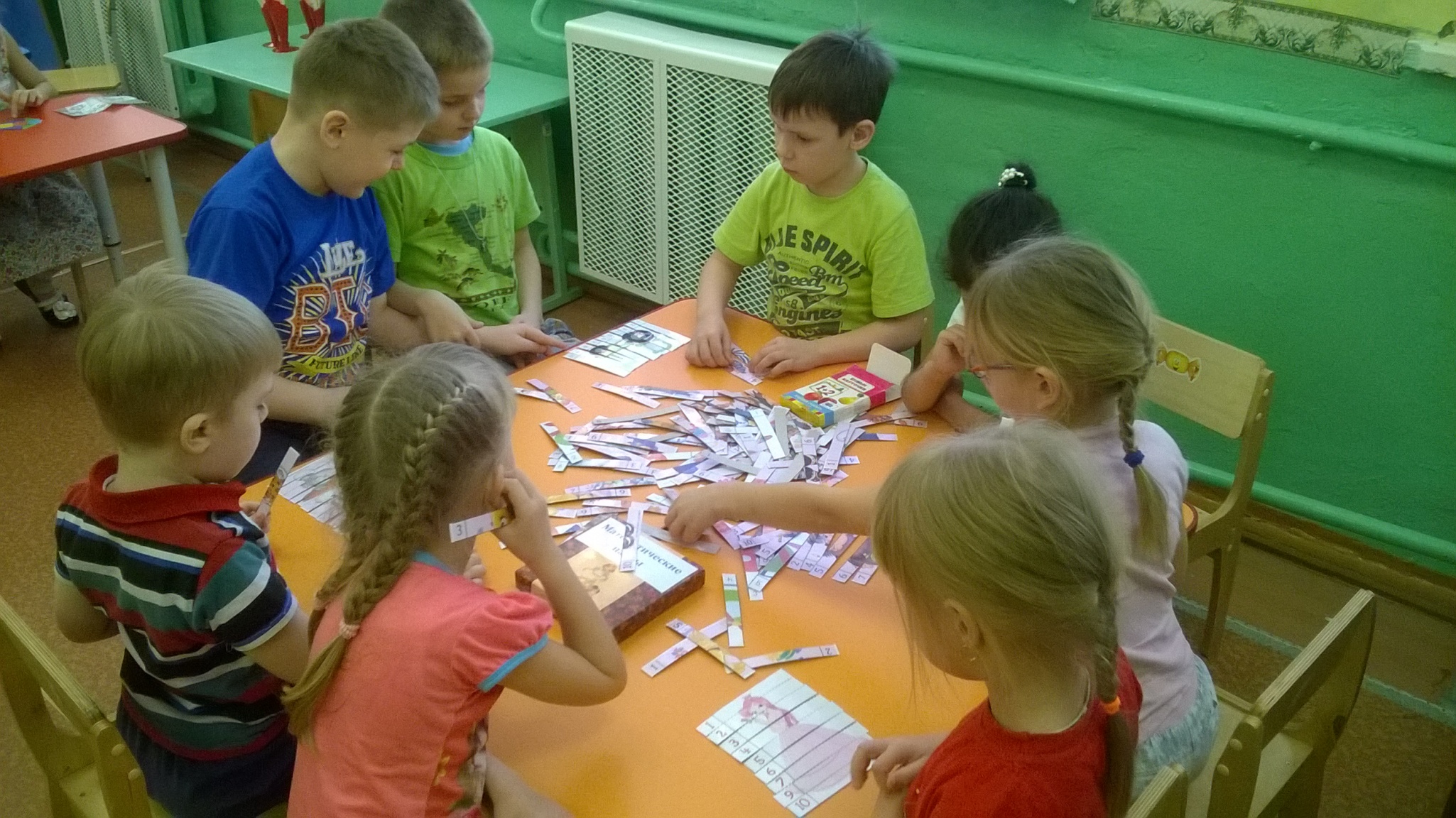 Математический планшет
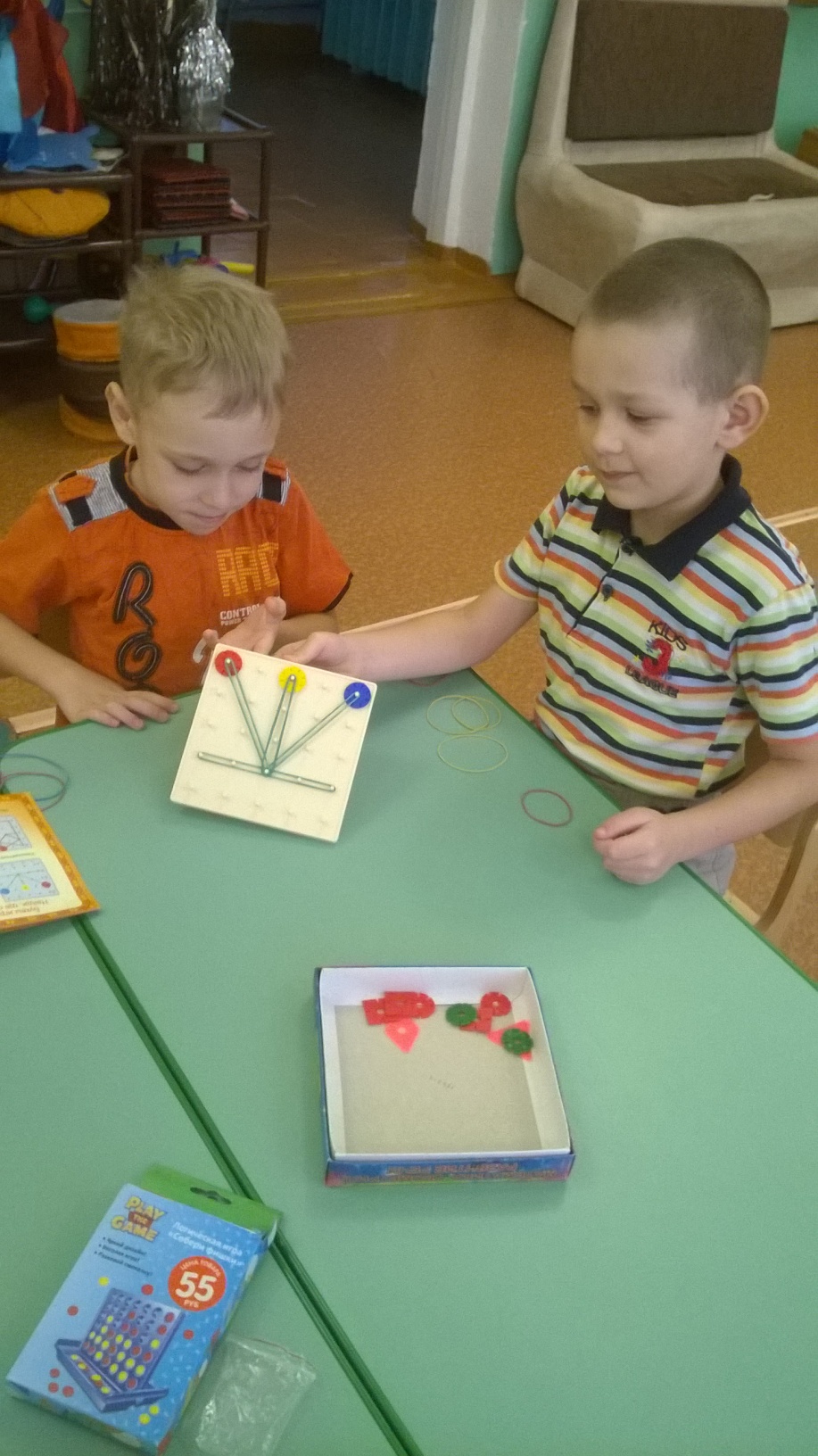 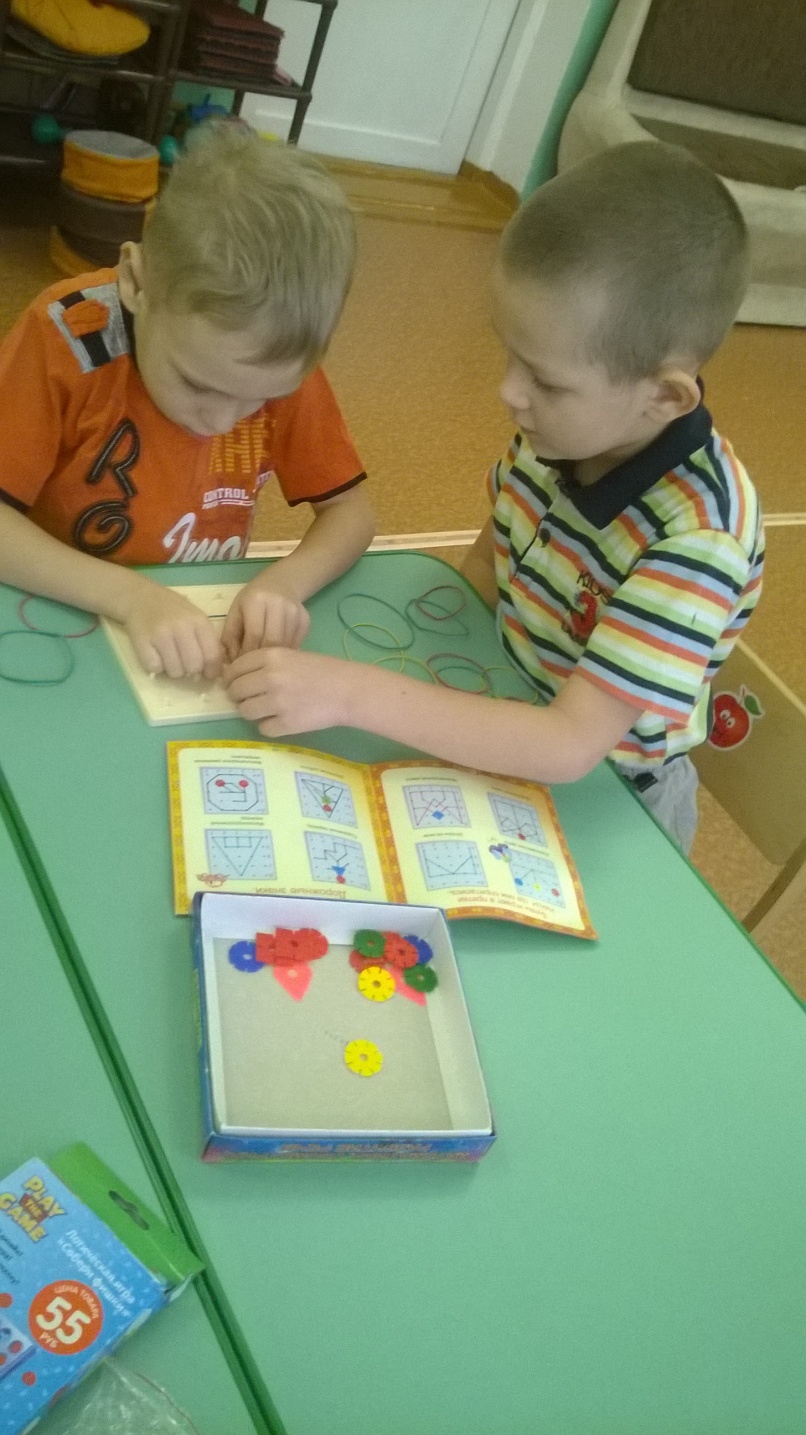 Геометрическая мозаика
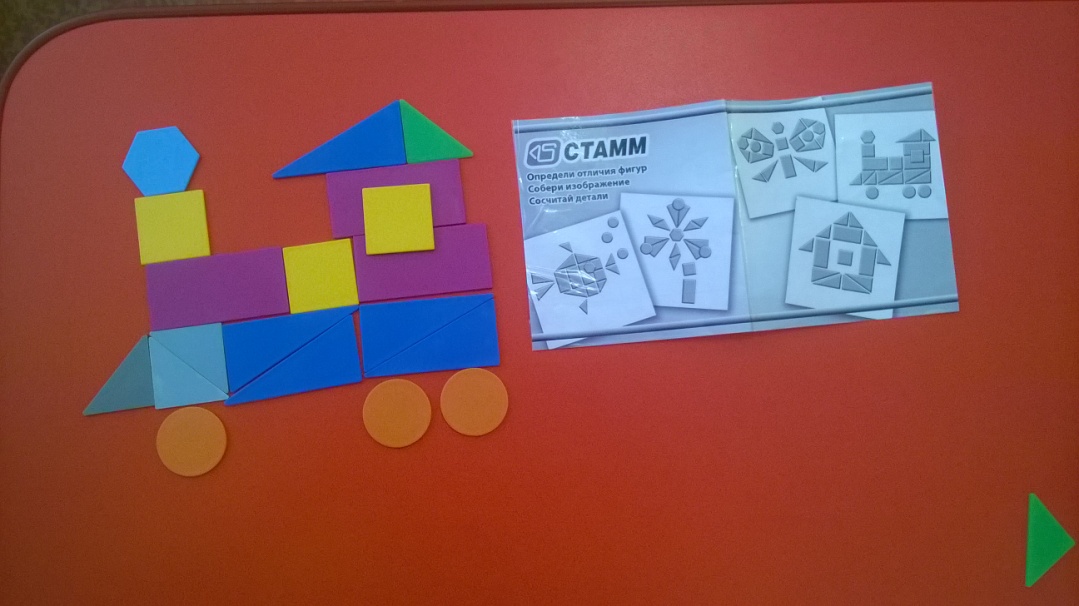 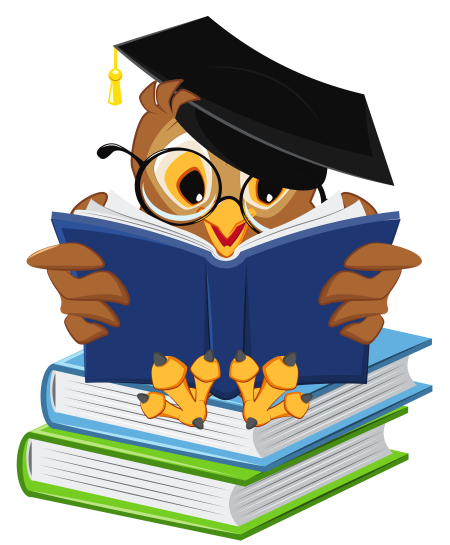 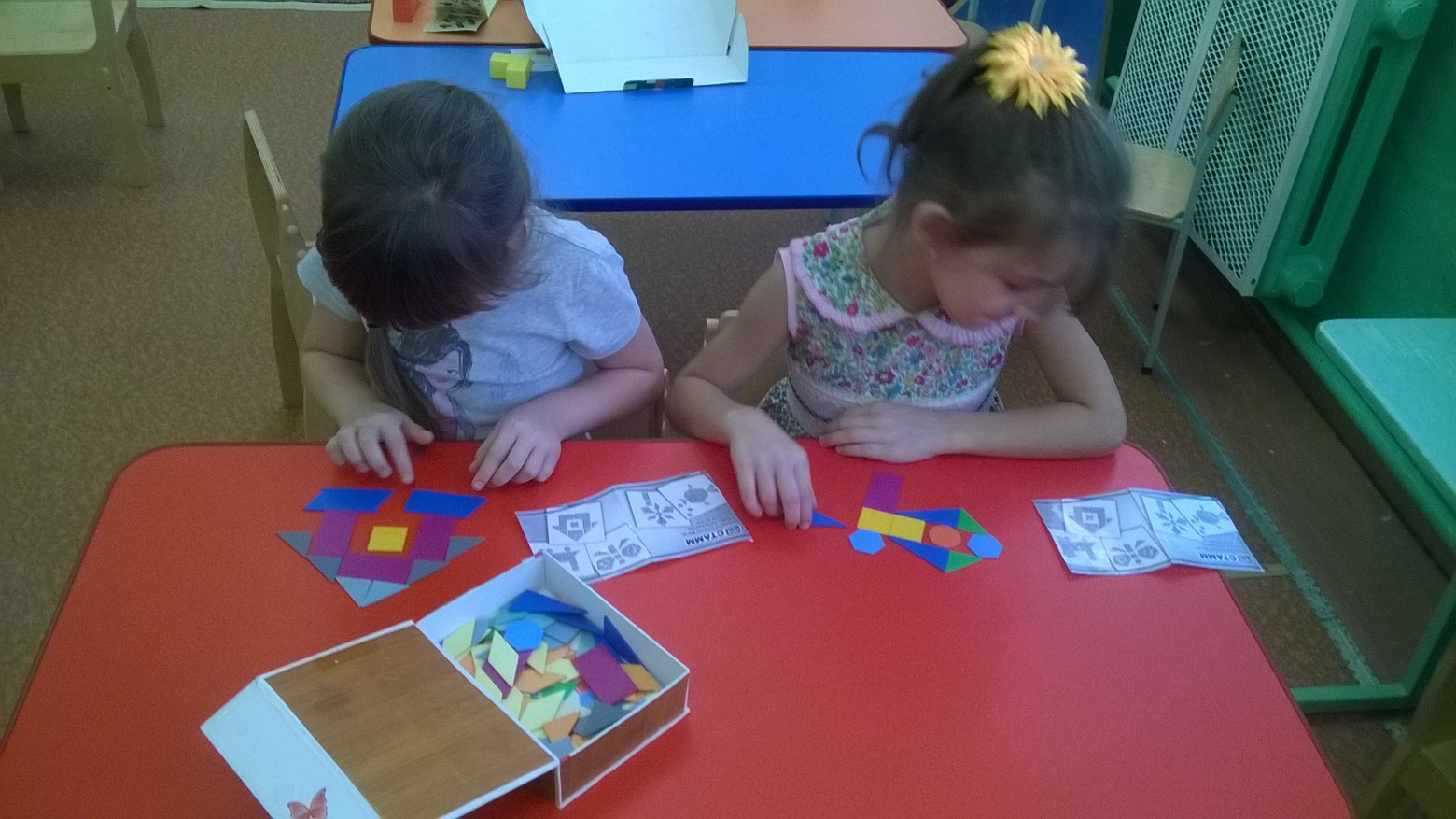 Кубики для всех "Логические кубики"
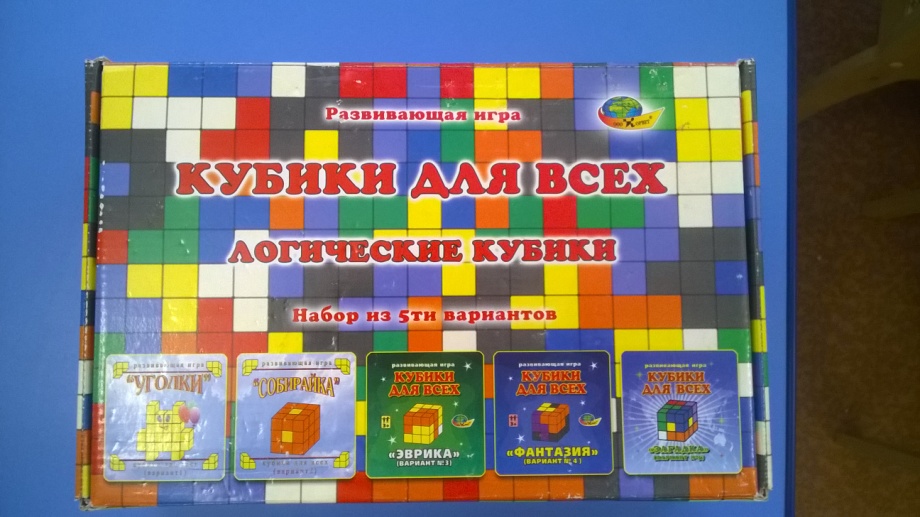 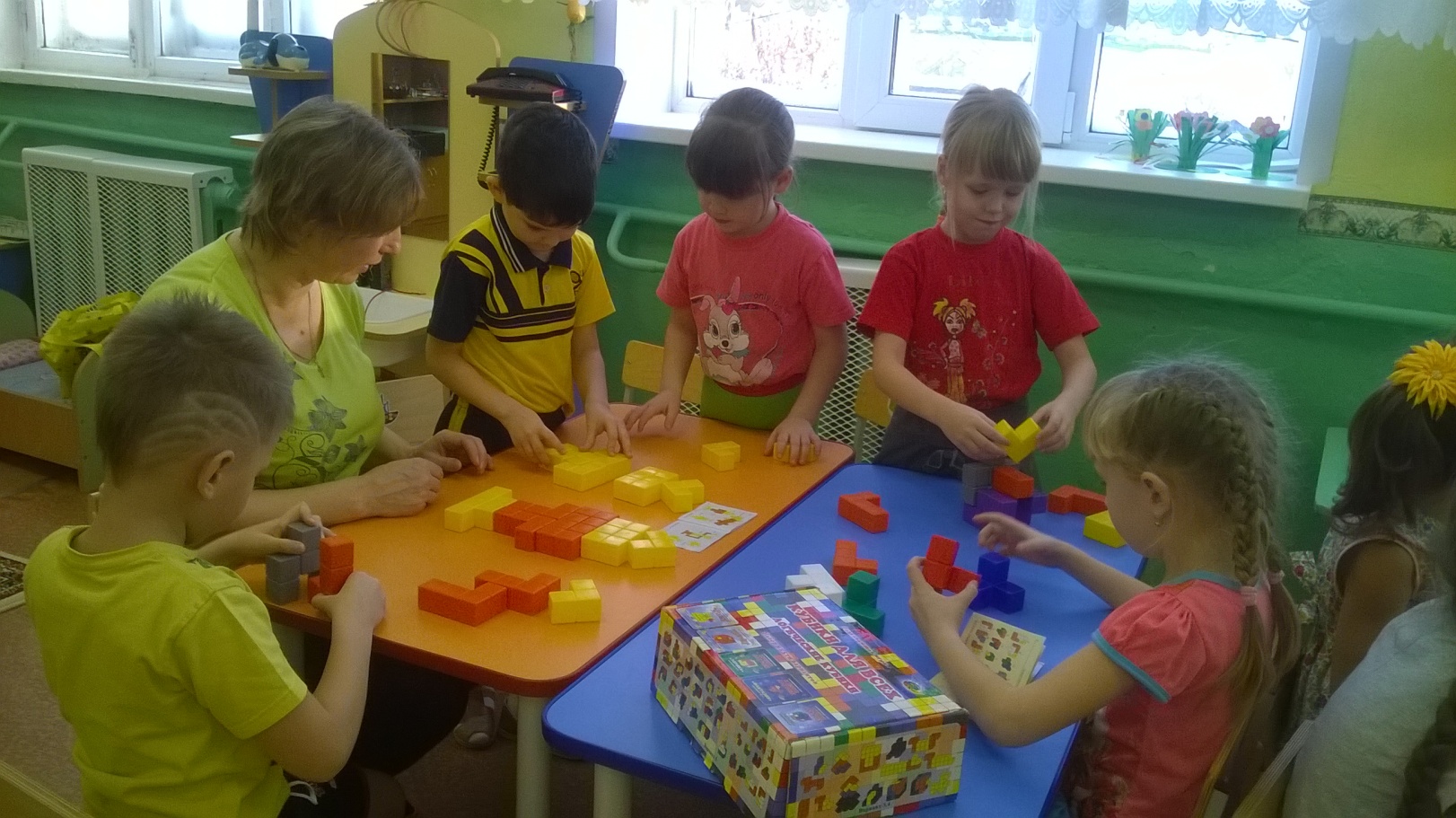 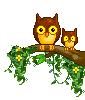 Игры в шашки.
Развитие логического мышления;
Развитие и совершенствование интеллекта ребенка;
Умение находить способа решения в сложной ситуации;
Формирование усидчивости и целенаправленности.
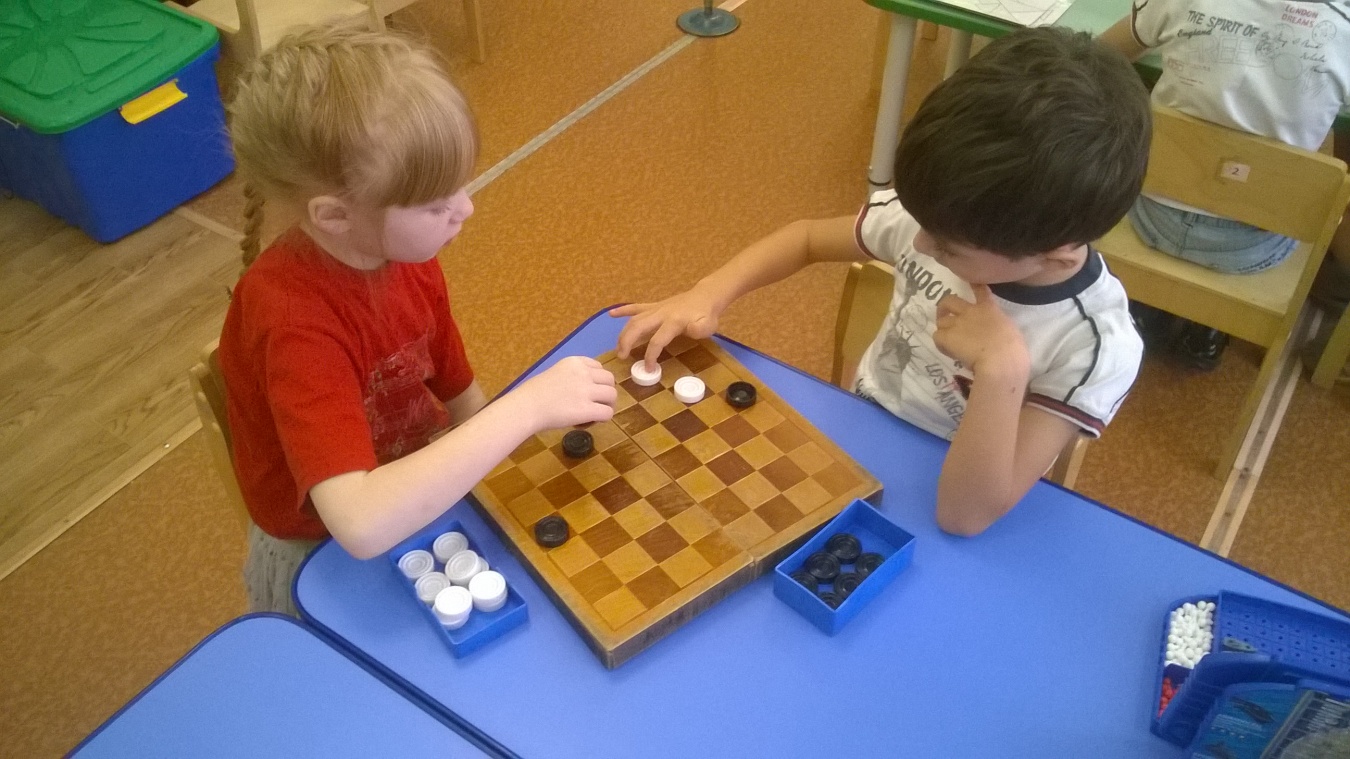 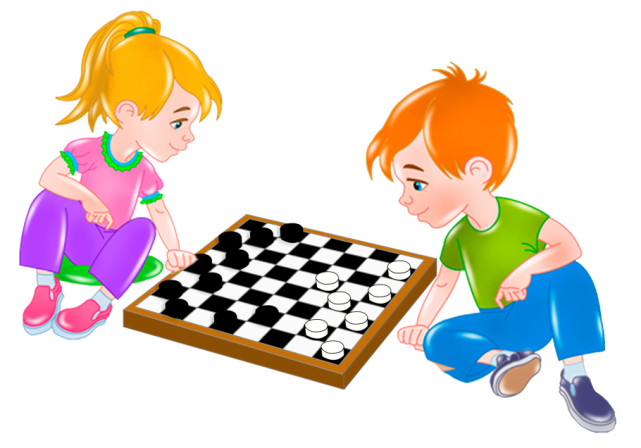 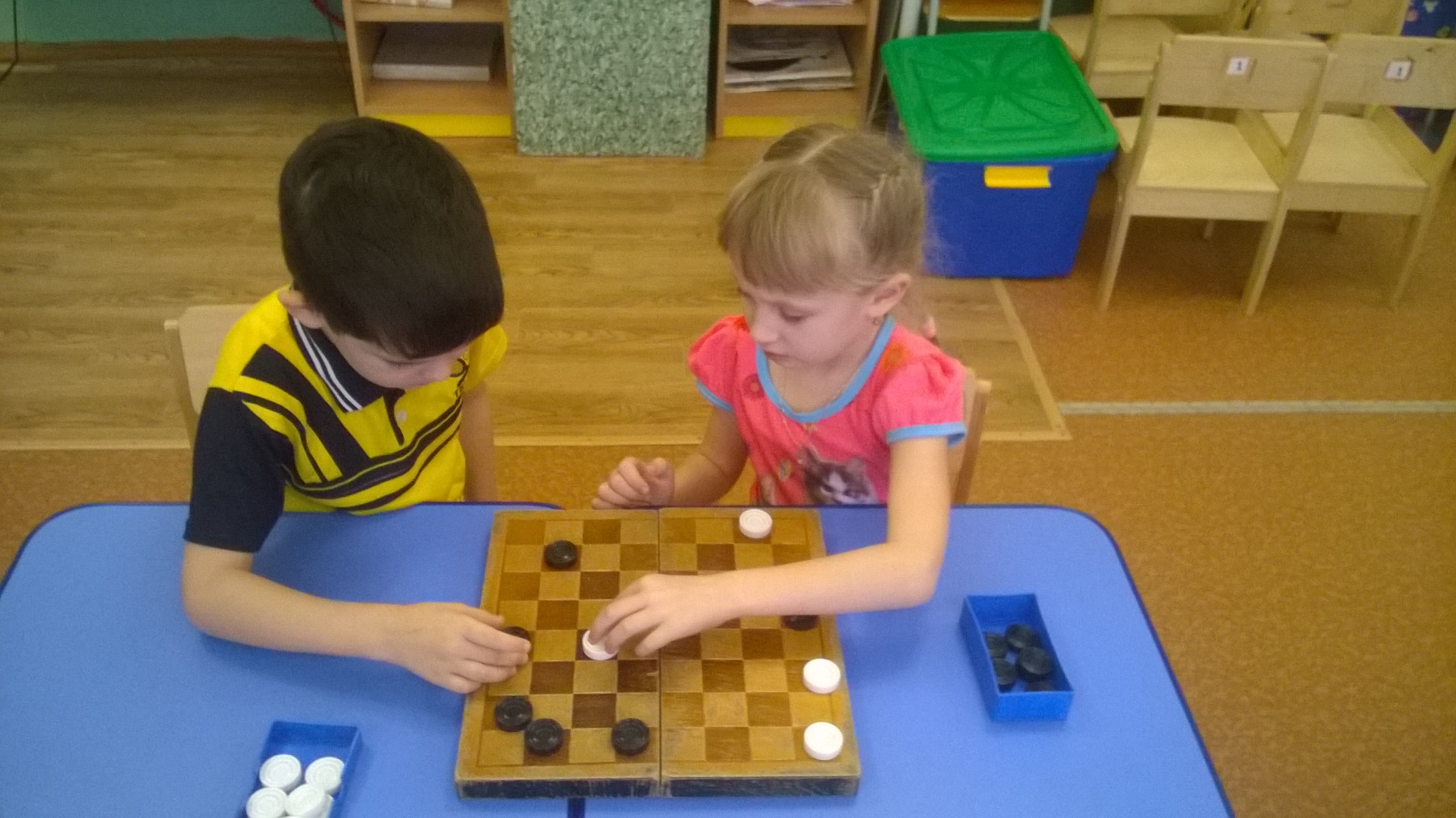 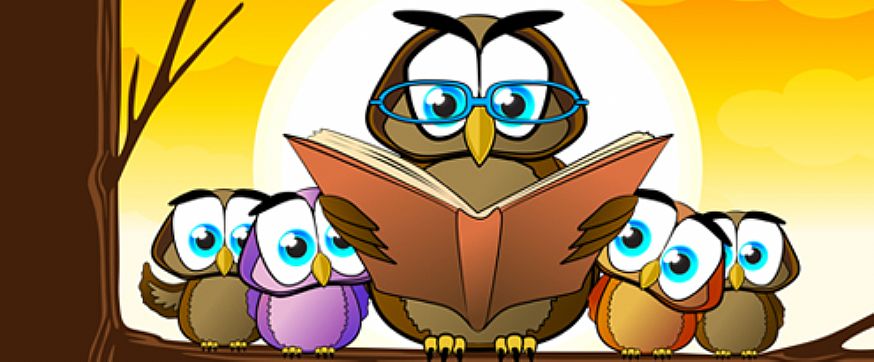 Игра «Морской бой»
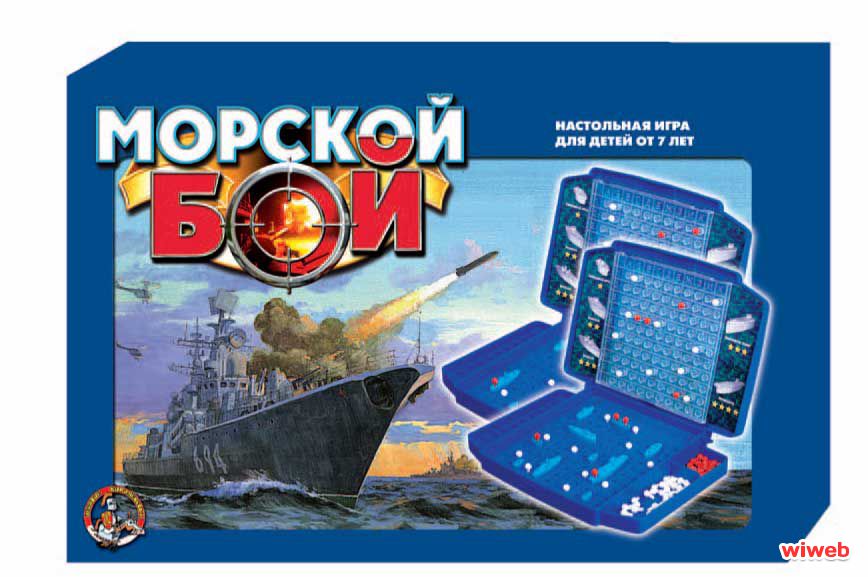 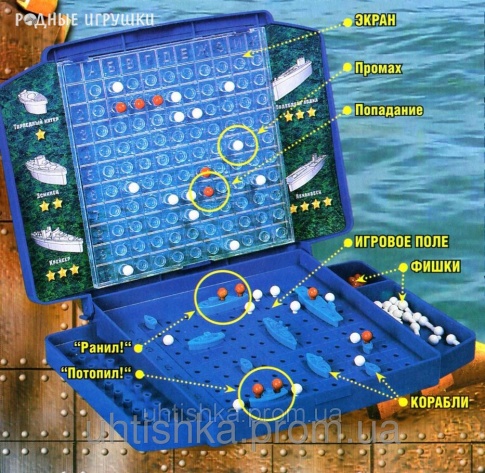 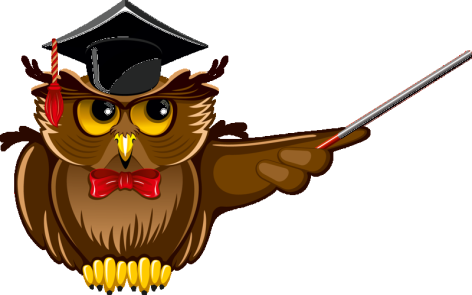 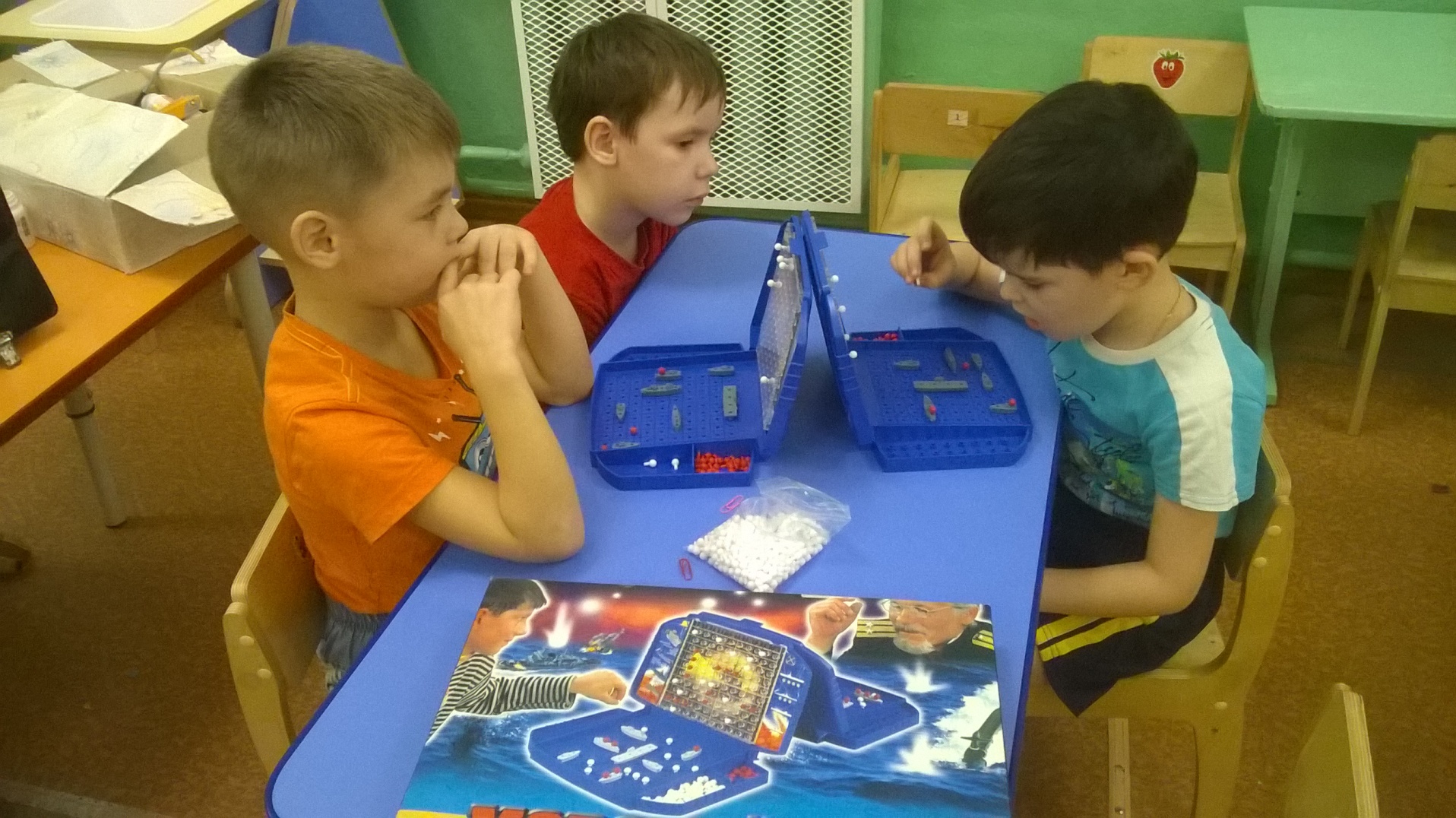 «Без игры нет, и не может быть полноценного умственного развития. Игра-это огромное светлое окно, через которое в духовный мир ребенка вливается живительный поток представлений, понятий. Игра-это искра, зажигающая огонек пытливости и любознательности».
В.А.Сухомлинский